A 28-nm CMOS High PSRR and Stability Low Dropout Regulator Using Feed-Forward with Current Sensing
Bongsu Kim and Junyoung Song
Dept. of Electronics Engineering, Incheon National University, Incheon, South Korea
2. Proposed Design
1. Background
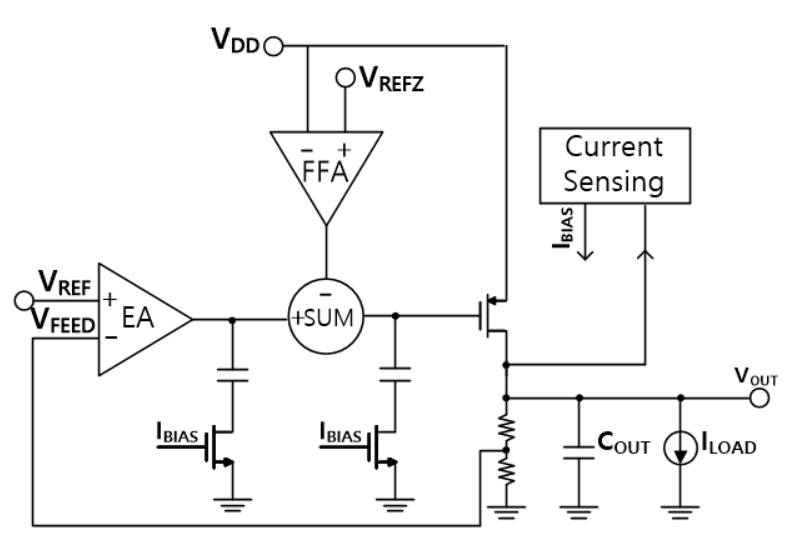 ■ LDO regulators are  preferred for low  output voltage, low dropout voltage, and low output noise application.
■ PSRR is a critical performance parameter that measures their ability to maintain stable output voltage.
■ Conventional LDO structures rely on passive filtering techniques that have limited effectiveness at higher frequencies.
■ Using feedforward, a
 high PSRR was a achieved.
■ To regulate overall 
stability, generate zero 
using the current sensing 
Block.
Fig. 1. Proposed feedforward LDO block diagram
3. System Architecture & Simulation Results
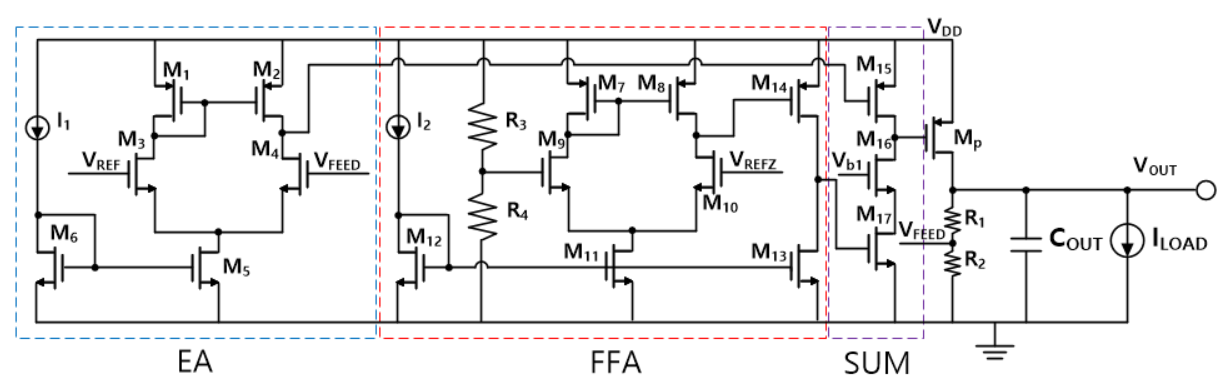 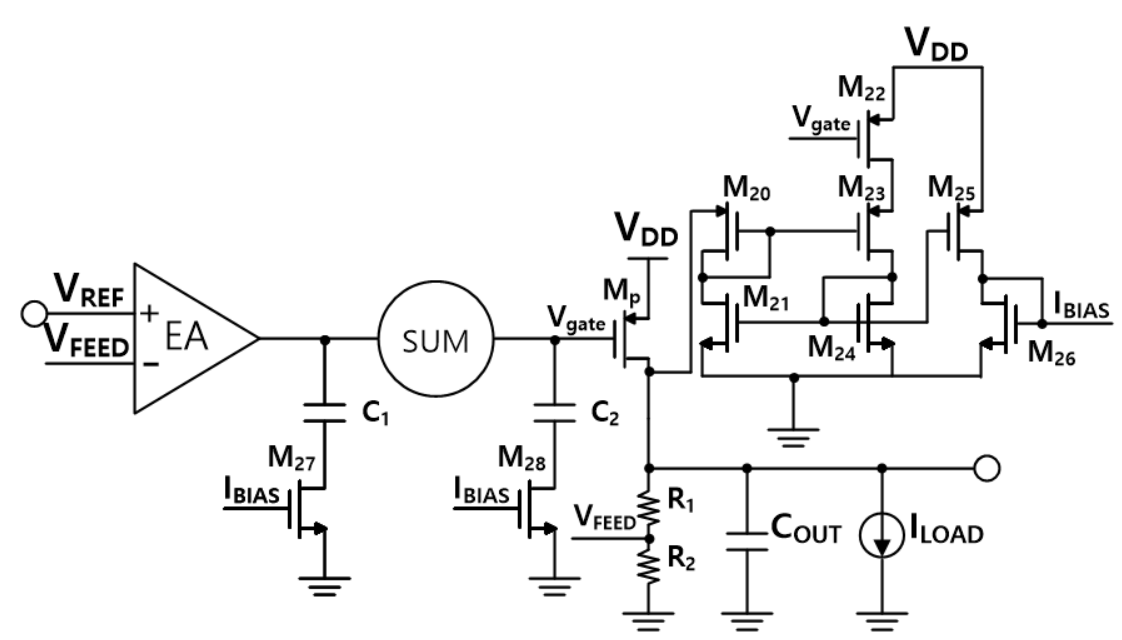 Fig. 2. Schematic of the proposed feedforward LDO
Fig. 3. Schematic of the current sensing
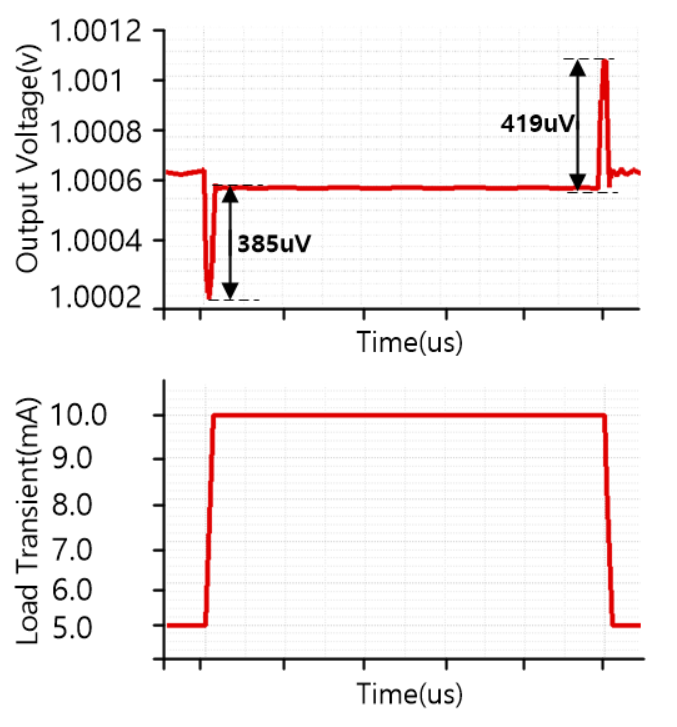 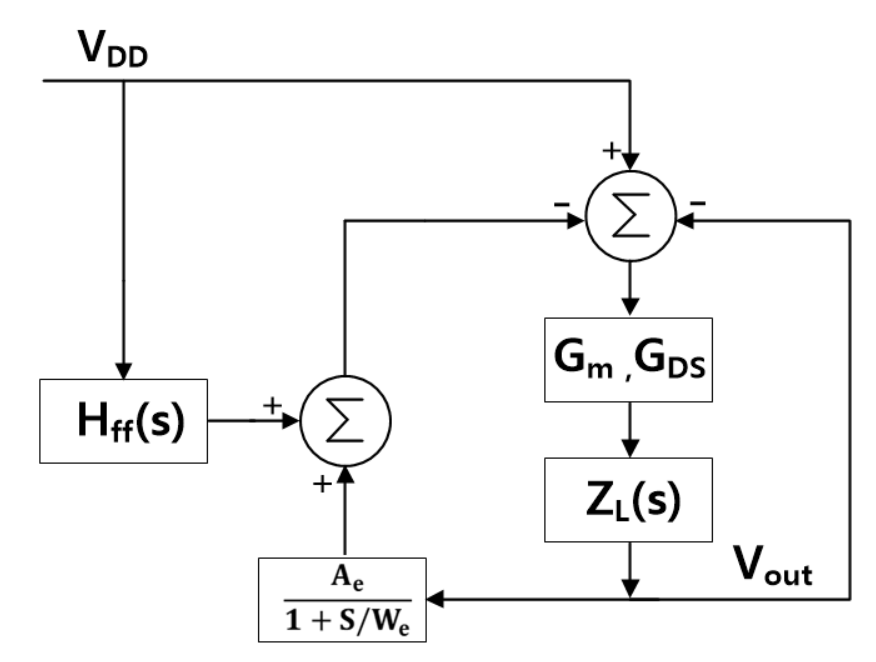 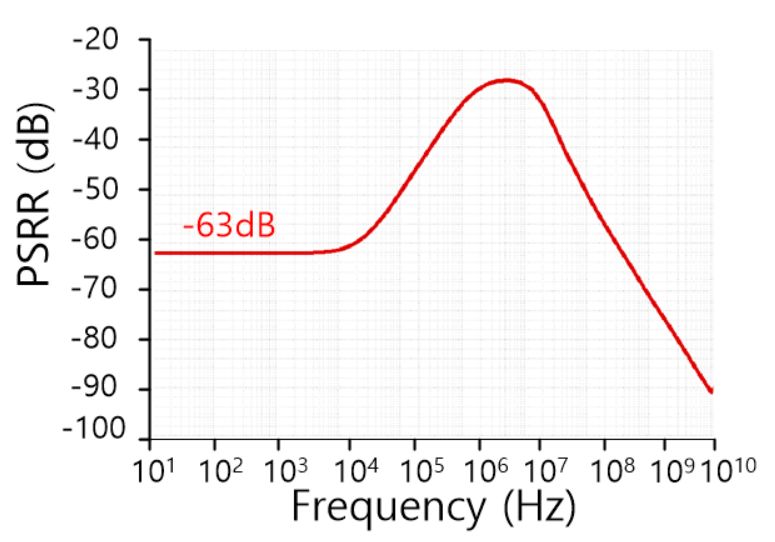 Fig. 4. Mathematical model of the LDO
Fig. 5.  Simulation measured PSRR (ILOAD = 10mA)
Fig. 6. Simulation measured load transient response
            (5mA → 10mA → 5mA )
4. Conclusion
■ When there are fluctuations between 5mA and 10mA, the overshoot and undershoot are 419uV and 385uV, respectively.
■ A stable PM for the overall stability of LDO is established by creating a zero generator using current sensing.
■ Results shows a -63dB at 10kHz and performs well at all frequency.
Acknowledgement    The chip fabrication was supported by the IC Design Education Center(IDEC), Korea.
Reference    [1] J.  Jiang,  W.  Shu and  J.  S.  Chang,  "A 65-nm CMOS Low Dropout Regulator Featuring >60- dB PSRR Over 10-MHz Frequency Range and 100-mA Load Current  
                                                   Range," in IEEE Journal of Solid-State Circuits, vol. 53, no. 8, pp. 2331- 2342, Aug. 2018. 
                                             [2] K. Joshi, S. Manandhar and B. Bakkaloglu, "A 5.6 μ A Wide Bandwidth, High Power Supply Rejection  Linear  Low-Dropout  Regulator  With 68 dB of PSR Up To 
                                                   2 MHz," in IEEE Journal of Solid-State  Circuits,  vol.  55,  no.  8,  pp.  2151- 2160, Aug. 2020. 
                                             [3] M. El-Nozahi, A. Amer, J. Torres, K. Entesari and E. Sanchez-Sinencio, "High PSR Low Drop-Out  Regulator  With  Feed-Forward  Ripple Cancellation  Technique,"  in     
                                                   IEEE Journal  of Solid-State Circuits, vol. 45, no. 3, pp. 565-577, March 2010.